In-depth advice on the Swedish Agency Work Act
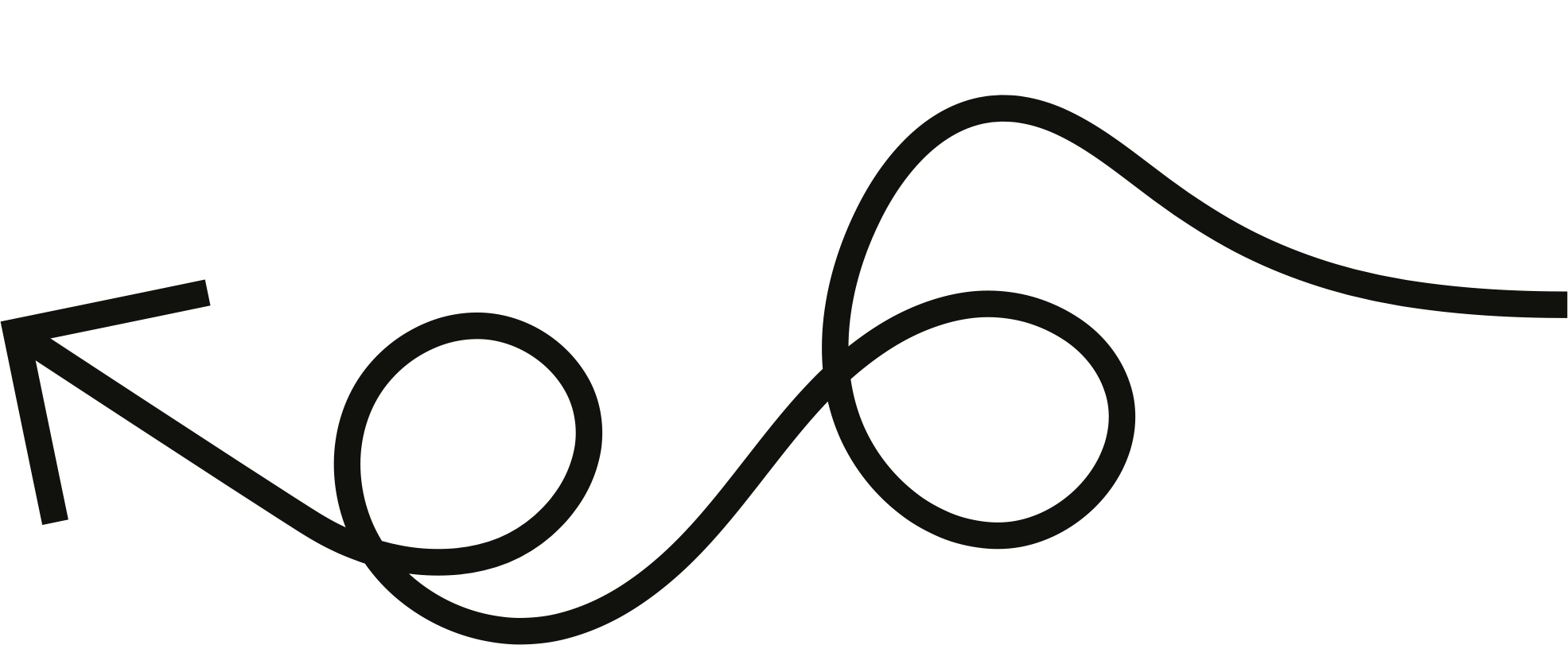 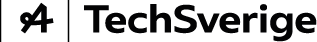 Background and summary
It is TechSverige’s assessment that, as a starting point, the member companies in TechSverige conduct business activities that should not be subject to the Swedish Agency Work Act. However, many companies have asked questions about the regulations, and we have therefore developed this support material for our members. 

This material consists of two parts. The first part aims to highlight the differences between traditional consulting activities in our industry, which are not subject to the Agency Work Act, and regular staffing agencies that are subject to the Act. 

The second part of the material contains suggestions for measures that a company can take with regard to information to employees, clients and other stakeholders, in order to make it clear that the company conducts traditional consulting activities that involve delivery of a service and are therefore not subject to the Agency Work Act.

The question of the scope of application of the Agency Work Act could become subject to legal examination. In such a case, the specific conditions in the individual case will be decisive. Since the Swedish Agency Work Act also constitutes an implementation of an EU directive, it is ultimately the Court of Justice of the European Union that decides which situations are to be considered agency work according to the law. All situations have not yet been tried, and it is therefore not possible to guarantee the outcome of a possible dispute in court.
Starting points for this support material
This support material contains a step-by-step model with advice and comments that clarify how, in our opinion, the scope of application of the Act should be interpreted. 

To determine whether the Agency Work Act is applicable, an examination of the purpose of the employment must be carried out. The Agency Work Act is only applicable to workers who are employed by staffing agencies for the purpose of being assigned to client companies to work under the client company’s supervision and direction. The assessment of the purpose of the employment applies at the commencement of the employment relationship, but the purpose must also exist in connection with each individual assignment at a client company. 

This material is based on a supplier perspective and also contains concrete advice on how, where necessary, you can clarify the purpose of the employment, how the business is conducted and how the business agreement with the client is designed. 

As part of our work, we have also worked in collaboration with an external law firm to further clarify the business agreements that constitute standard agreements for the industry when it comes to “services” and IT services. Choosing the right agreement for the business you are conducting is important in terms of making it clear that you are not engaged in staffing activities and are therefore not subject to the Agency Work Act.
Part 1 The purpose of the employment
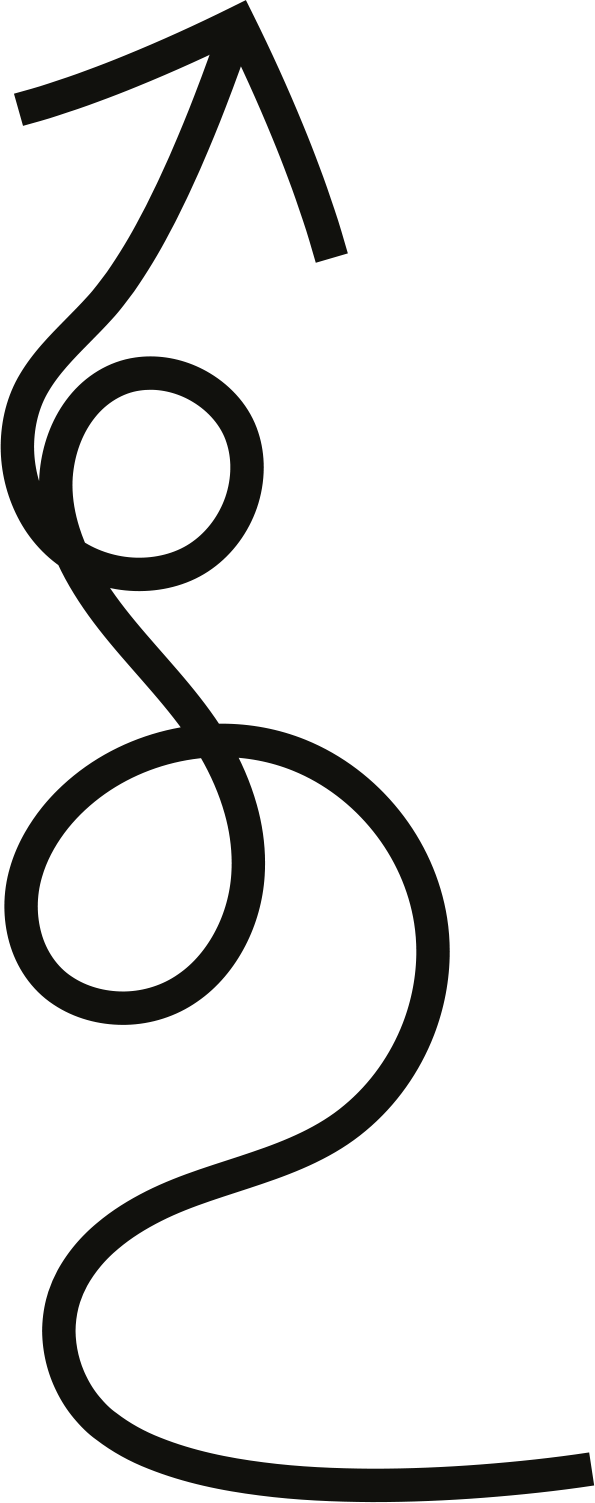 The purpose of the employment is decisive
The Agency Work Act is only applicable to workers who are employed by staffing agencies for the purpose of being assigned to client companies to work under the client company’s supervision and direction.

In a consulting firm, however, the purpose of the employment is different – normally, the employee is employed for the purpose of providing the client company with various services in mixed forms of delivery, i.e. not working under the supervision and direction of the client company. 
Consequently, consulting firms do not meet the requirements for the Agency Work Act to be applicable. 

If your company conducts traditional consulting activities, as described in this material, you and your employees are not subject to the Agency Work Act, in which case there is no need for further analysis of how you work. That said, it may nevertheless be wise to take certain measures to make this clear to your employees and clients. More info on this is provided in part 2 of this material.


In the following section, a more in-depth description is provided of the differences between consulting firms and staffing agencies.
In-house consultants and outsourcing are not subject to the Act
The Agency Work Act is not applicable to the hiring out of self-employed consultants, in-house consultants or independent contractors; it is only applicable to the hiring out of workers who are employed by staffing agencies. It does not matter which form of employment (temporary employment or permanent employment) is applied. The individual in question must also be employed for the purpose of being assigned to client companies to work under the client company’s supervision and direction. 

The rules in the Agency Work Act are also not applicable in connection with outsourcing of a function.
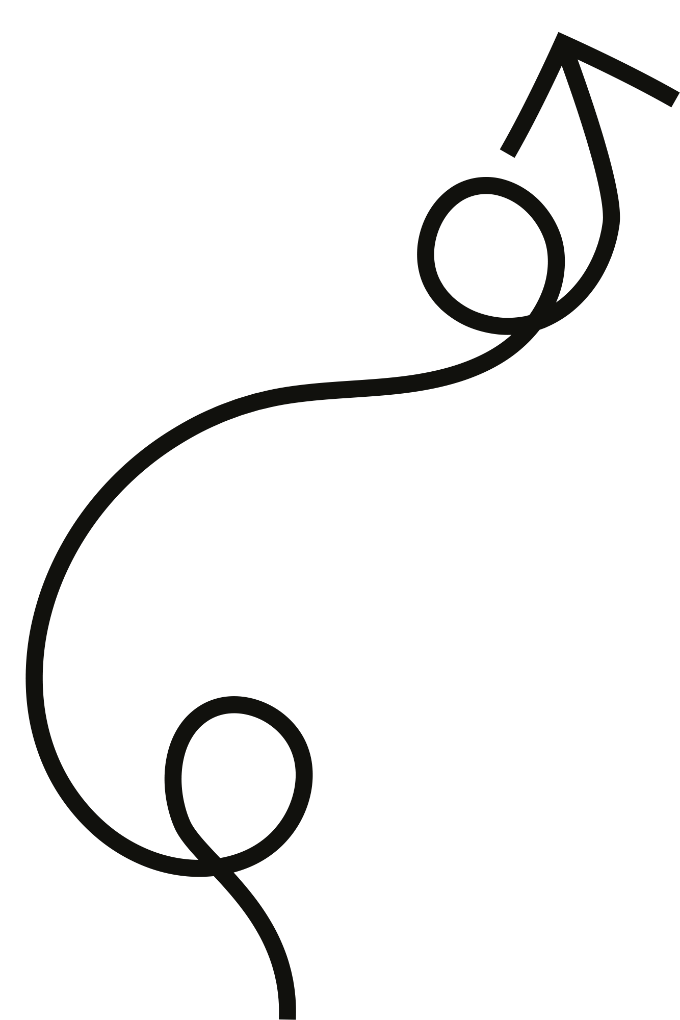 Characteristics of a consulting firm
Employment in a consulting firm is characterised by the following: 
Consulting firms have mixed, undetermined in advance, delivery models of services that change over time, and the same applies to the firm’s employees. Consequently, the consultants in a consulting firm cannot be said to be employed for the explicit purpose of being assigned to client companies to work under the client company’s supervision and direction – instead, they are employed for the purpose of providing the client company with various services in mixed forms of delivery.
Consulting firms deliver a service, and the consulting firm’s staff are employed to be part of this delivery.
Consulting firms do not typically fill vacancies at the client company; rather, they provide services that the client company does not possess in-house.
In the business agreements, consulting firms typically have a greater legal responsibility for results and performance of the service.​

What the situation looks like in staffing agencies:​

In staffing agencies, an individual is only employed for the purpose of being assigned to client companies to work under the client company’s supervision and direction.
Staffing agencies fill temporary labour needs/vacancies.
In the business agreements, staffing agencies typically have a much more limited responsibility for results and performance of the assignment.​
More about the purpose of employment in consulting firms
A consultant is employed by a firm that delivers services to its clients in order to thereby create value for the clients that the clients normally cannot create themselves without purchasing the service from an external supplier or engaging the services of a consulting firm.

The knowledge base exists at the consulting firm and is not provided by the client.  

The purpose of employment in a consulting firm is to develop and provide a service – regardless of the form of delivery – and create value from the service for the client. In our opinion, this should not be defined as regular staffing and should therefore not be covered by the scope of application of the Agency Work Act. In the articles of association of a traditional consulting firm, it is often stated that the firm shall provide e.g. IT services, not that it shall conduct staffing activities. The object of the business, as described in the articles of association, can be used to further reduce the risk of your business activities being viewed as staffing.

Consulting firms are also responsible for greater supervision and direction of the work performed within the framework of the service. This is even the case in connection with pure “CV” or “resource” assignments, and consulting firms therefore contribute something more than simply providing a person who is at the client company’s disposal to perform the tasks needed by the client company at that particular time. Consequently, even in these cases, the requirement that the work must be performed under the client’s “supervision and direction” is often not met, although a slightly more in-depth analysis may be required in these situations compared to a consulting firm that has mixed forms of delivery (please see the next step in the model). 

If your company conducts traditional consulting activities, as described in this material, there is no need for further analysis of how you work. However, in the event of any uncertainty, please feel free to refer to the advice provided in the following sections.
Part 2 Suggestions for measures as necessary
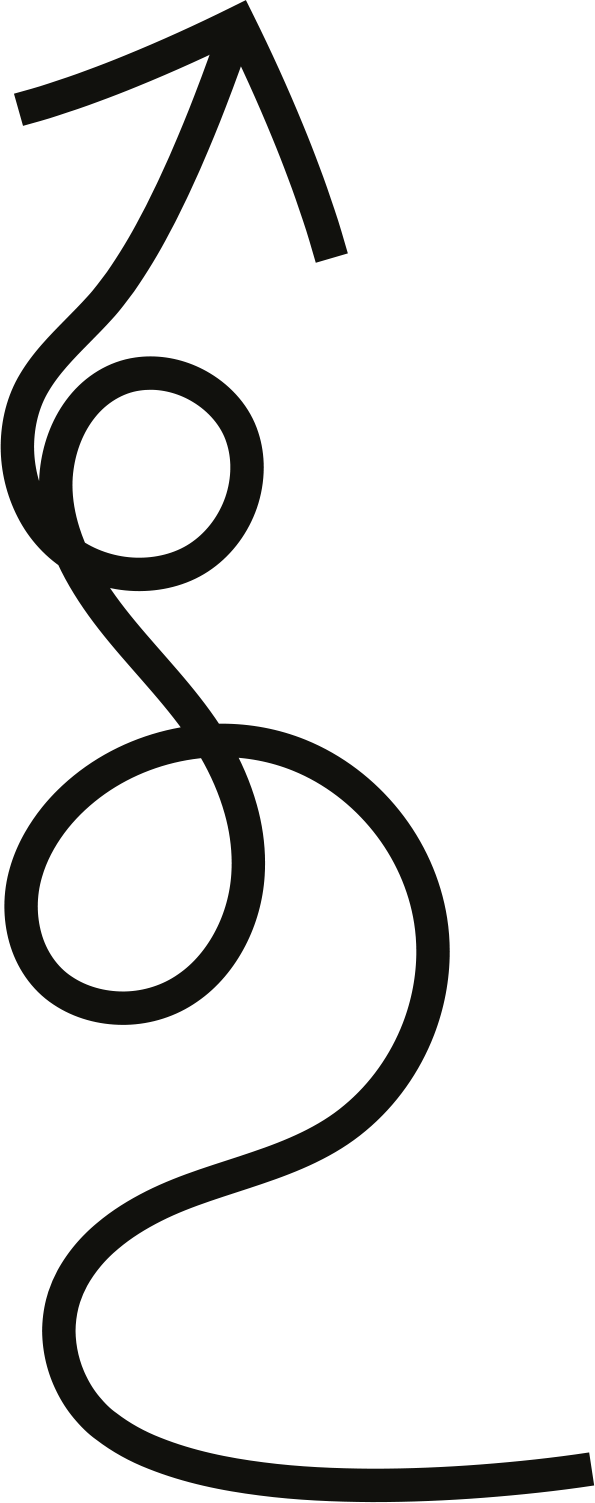 How you can make it clear that your business activities are not subject to the Swedish Agency Work Act
Clarify the following for the employee and in relation to the client:

- that it is your consulting firm that 
	- exercises the right of work supervision
	- checks and follows up the end result

- that your work planning covers a specific task that is already clearly defined and delimited from the very start

- that the tasks in the service provided differ from what the client employs its regular workforce to do

- that your consulting firm, if possible, provides its own work tools, clothing, equipment, etc.

Make sure that the above is clearly stated in employment contracts and business agreements
Clarify the situation for the employee
It is important to be able to show that, in connection with the commencement of the employment relationship, the purpose of the employment is not for the employee to be assigned to client companies to work under the client company’s supervision and direction. Instead, it should be made clear that the company delivers a service to its clients, and that the employee is employed to deliver the service to the client, which may occur according to several different forms of delivery. The rules in the Agency Work Act do not cover the delivery of traditional IT services, even if the employee may be present at the client’s premises for lengthy periods. 

Clarification can be provided in the employment contract, but it is usually easier to clarify this in the information about the conditions of employment that the company has on its intranet, in its staff handbook or similar, or in its introductory material, etc. Such information resources can then be referred to in the employment contract.If clarification about this is to be provided in the employment contract, it is easiest to do so in connection with the start of new employment. When it comes to existing employees, the clarification about this should instead be provided via the company’s intranet or some other such channel, to avoid unnecessary administration.

The company can also clarify that its business idea is to deliver an IT service and can refer, for example, to the articles of association, in which case the articles of association should specify a different object of the business than that which normally constitutes the object of the business for staffing agencies. A traditional staffing agency has no other business idea than that of assigning workers to clients to work under the client’s supervision, whereas a consulting firm has a core business consisting of the delivery of a service, software, product, concept, method, etc. as the basis for its activities.
Measures in relation to the client
What more can we do in relation to the client?

Clarify for the client that you deliver a service and that your employees are not employed for the purpose of being assigned to clients to work under the client’s supervision and direction, which is why you are not a staffing agency subject to the provisions of the Agency Work Act. Even though the service means that your employees may be present in the client’s environment both digitally and physically, this in itself does not mean that the consultant is working under the client’s supervision and direction.
Review or choose the right business agreement, and clarify your approach in relation to the client

Another important aspect is ensuring that you use the right business agreement – an agreement that makes it clear that you are delivering a service, not engaging in staffing activities. Here at TechSverige we have reviewed our standard agreements, and we can recommend that you use the “IT Services” or “Services” agreements. These agreements clarify in relation to the client company that your business approach does not constitute staffing activities.
Clarify who is exercising the work supervision
If an employee receives certain daily instructions from the client, it is not the same thing as the person in question being supervised by the client. 

A consultant in an IT company that delivers a service, implements a system or adapts it to the client’s business typically has their own manager, their own team, their own expertise internally (at the consulting firm) to whom they turn for support, guidance and instructions, rather than turning to the client in such a situation. This is a clear sign that it is not a matter of regular staffing. In light of this, it is also the case that even consulting firms that exclusively provide “CV consultants” are often not covered by the scope of application of the Agency Work Act.

Questions for you to consider in order to identify what you need to do and clarify:

What does your business look like? 

Who is actually the manager, i.e. who exercises the work supervision and control over the results? 

Do your employees have a natural manager, a sense of belonging to your business, do they “phone home” for advice and coaching, etc.?
Clarify who checks and follows up the work results
In relation to the employee

Clarification of who is responsible for the work results should be provided in relation to both the employee and the client. A consulting firm bears the responsibility for the work results in a different way and should therefore not be viewed as a staffing agency. Even if the process takes place in dialogue with the client, the employee’s own employer still has a large part of this responsibility in a consulting assignment. 

In relation to the client
If you are a supplier of IT services, we recommend that you use the agreement “IT Services General Terms”. If such services are not involved, we recommend that you use the agreement “Services General Terms”. 

The supplier’s responsibilities are clarified in these agreements. This differs from staffing assignments, where the client shoulders the responsibility for supervision and direction, as well as for the results of the work performed by the agency workers. In a staffing assignment, the supplier’s responsibility is primarily associated with ensuring that an agreed number of workers with certain skills are placed at the client’s disposal to perform work for a certain period of time.
Suggested text for employees
This can be clarified for your employees through information provided on your intranet or via some other such channel.  

Example of text:

“COMPANY NAME is a consulting firm that delivers services (or a service) to clients. From time to time, assignments may occur in the client’s physical or digital environment. As an employee of COMPANY NAME, you always receive your ultimate work supervision from your immediate manager at COMPANY NAME. Your immediate manager at COMPANY NAME is also responsible for checking and following up the work and results in relation to the client, even if the client’s project manager or equivalent may provide daily instructions on what they want the end result of the service to look like. As an employee of COMPANY NAME, you are not subject to the rules in the Swedish Agency Work Act.

This is in line with our agreement with the client, which constitutes a standard agreement in the industry.”
Clarify the business agreements
Here at TechSverige we have reviewed our standard agreements, and if you are a supplier of IT services, we can recommend that you use the agreements “IT Services”, “IT Project” or “Services”.

These agreements clarify in relation to the client company that your business approach does not constitute staffing activities, and they state that the work supervision always ultimately takes place at the supplier where the consultant is employed.  

The arrangement of the assignment must also be clarified in the dialogue with the client so that the supervision of staff members present in the client’s environment is performed by the consulting firm, even if one of the client’s operational managers may provide instructions and guidance regarding which results from the service the client wishes to achieve, etc. 

You should also think about how to describe what constitutes the service you are delivering, so that it is made clear that you are delivering something more than simply placing staff at the client’s disposal to perform the work needed by the client from time to time. In all parts of the agreement, you should refer to your undertaking as a provider of a service and should focus on describing what the results of the service will be, rather than how many people or work hours that are to be delivered.
If possible – clarify that your work planning covers a specific task that is already clearly defined and delimited from the very start
Clarify in relation to the employee

A consultant often has a specific project that is defined in advance. It might be participation in the development of a specific product, etc. If the timeframe for the assignment is pre-determined from the very start, this must be made clear in relation to the employee. This can be done in connection with the start of the assignment, or by clarifying it now during an ongoing assignment.

In relation to the client

This can be clarified in the business agreement or in some other way in communication with the client. A text can be included in the business agreement with e.g. general information regarding the assignment, time aspects or definition of the scope of the project. 

TechSverige’s standard agreement for IT projects is most suitable to use in connection with clearly defined project assignments at the client.
If possible – try to show that the task differs from what the client employs its regular workforce to do
One argument that can be highlighted to good effect is that what you are contributing/providing is different from the client’s regular business, which means that the rules in the Agency Work Act are not applicable to your employees due to the fact that the client company cannot be considered to be exercising supervision and direction over something for which the client company does not actually possess relevant skills or knowledge.

In a staffing agency, the only thing the agency does is to assign staff to clients to work in the client’s regular business in the same way as the client’s own employees, i.e. in the same way, with the same tools and under the client’s supervision and direction. It is important to illustrate the differences associated with your approach.
Make sure that you provide your own work tools, clothing, equipment, etc. to the greatest extent possible
Who is providing the equipment, work clothes, etc.? 

Even if it is the purpose of the employment that is decisive in terms of the scope of application of the Agency Work Act, it can be good to ensure that your employees who are out on assignment at the client’s premises are using your equipment, mobile devices, etc. to the greatest extent possible, as this indicates that your employees are performing work that is not part of the client’s regular business. 

A time report should always be submitted to the employee’s own manager at the company where the employee is employed, even if time reports are also provided to the client as a natural part of the delivery of the service or business arrangement.

It is important to differentiate your own business activities from what is referred to as “regular staffing” to the greatest extent possible. If the client requires that their equipment be used for safety reasons, this can be specified as a clause in the business arrangement with the client and/or in the information to your employees.
Summary of measures that a company can take to clarify the nature of its business
Go through this material to assess whether your business is subject to the Swedish Agency Work Act. If you can establish that you have mixed, undetermined in advance, forms of delivery, no further analysis is required. For clarification purposes, companies that only provide resources “by the hour” may need to take additional measures in accordance with the suggestions provided in this material.   

Make it clear to the client that your business does not involve staffing activities but rather the provision of services. Use our material to formulate your arguments.

Produce new texts for inclusion in employment contracts or policies, or for publication on your intranet or in your introductory material, for example. Such texts should clarify the purpose of the employment and the nature of your business activities.

Choose the right business agreement from the selection of agreements available from TechSverige.

Contact TechSverige for personal advice and guidance.
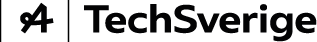